1
Prewriting
What is your topic? 	   
Who is your audience?
Think about ideas.
Write words.
Organize words.
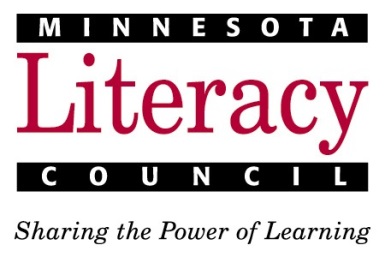 2
Drafting
Write sentences.
Don’t worry about mistakes.
Leave space to make changes.
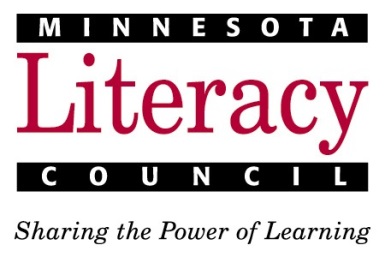 3
Revising
Add more ideas.
Move ideas.
Delete ideas about other topics.
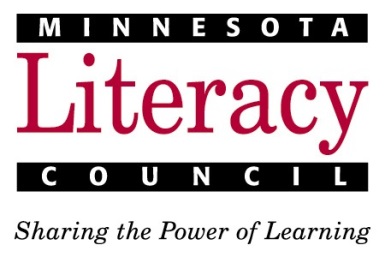 4
Editing
Check for capital letters.
Check for spelling.
Check for punctuation.
Check for grammar.
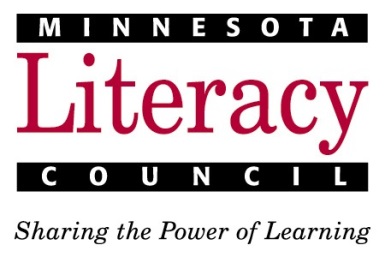 5
Final Copy
Be neat.
Type or handwrite carefully.
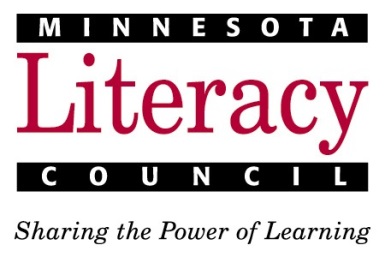